MODELLO DI GUIDA DI STILE DEL MARCHIO
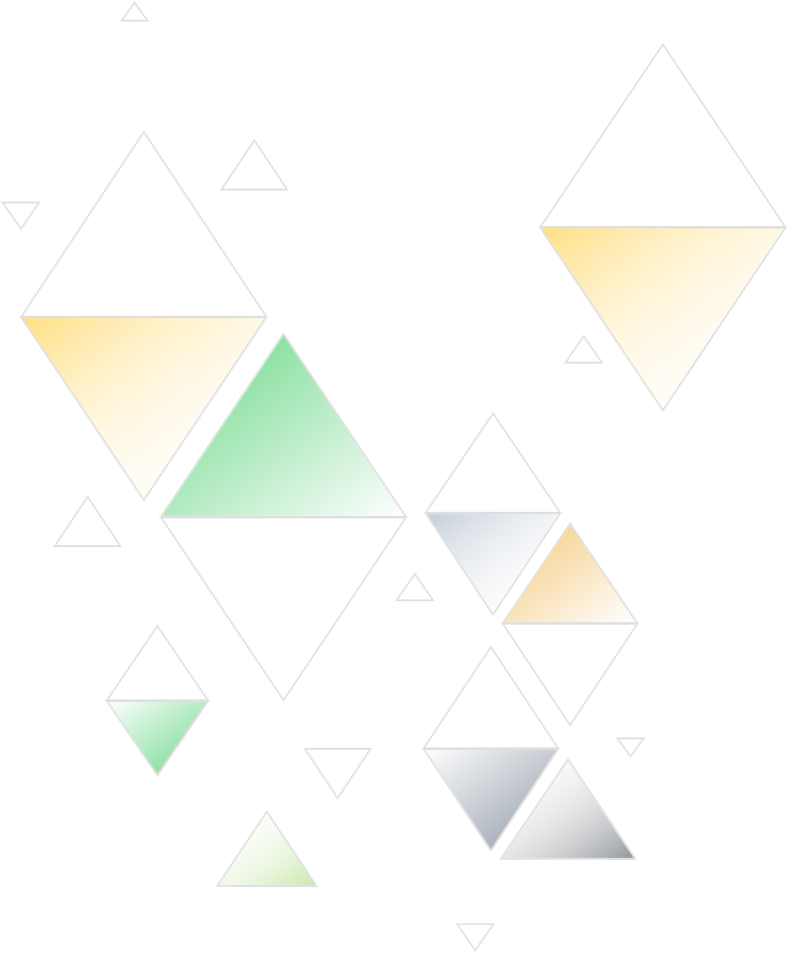 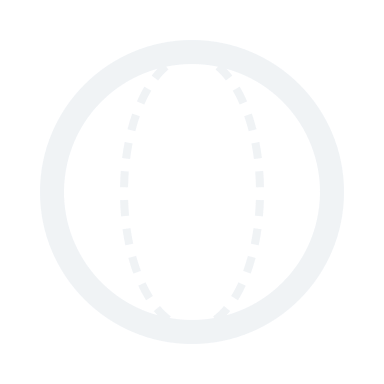 La tua
LOGO
GUIDA DI STILE DEL MARCHIO
 

©20XX. Tutti i diritti riservati all'organizzazione.
GUIDA DI STILE DEL MARCHIO
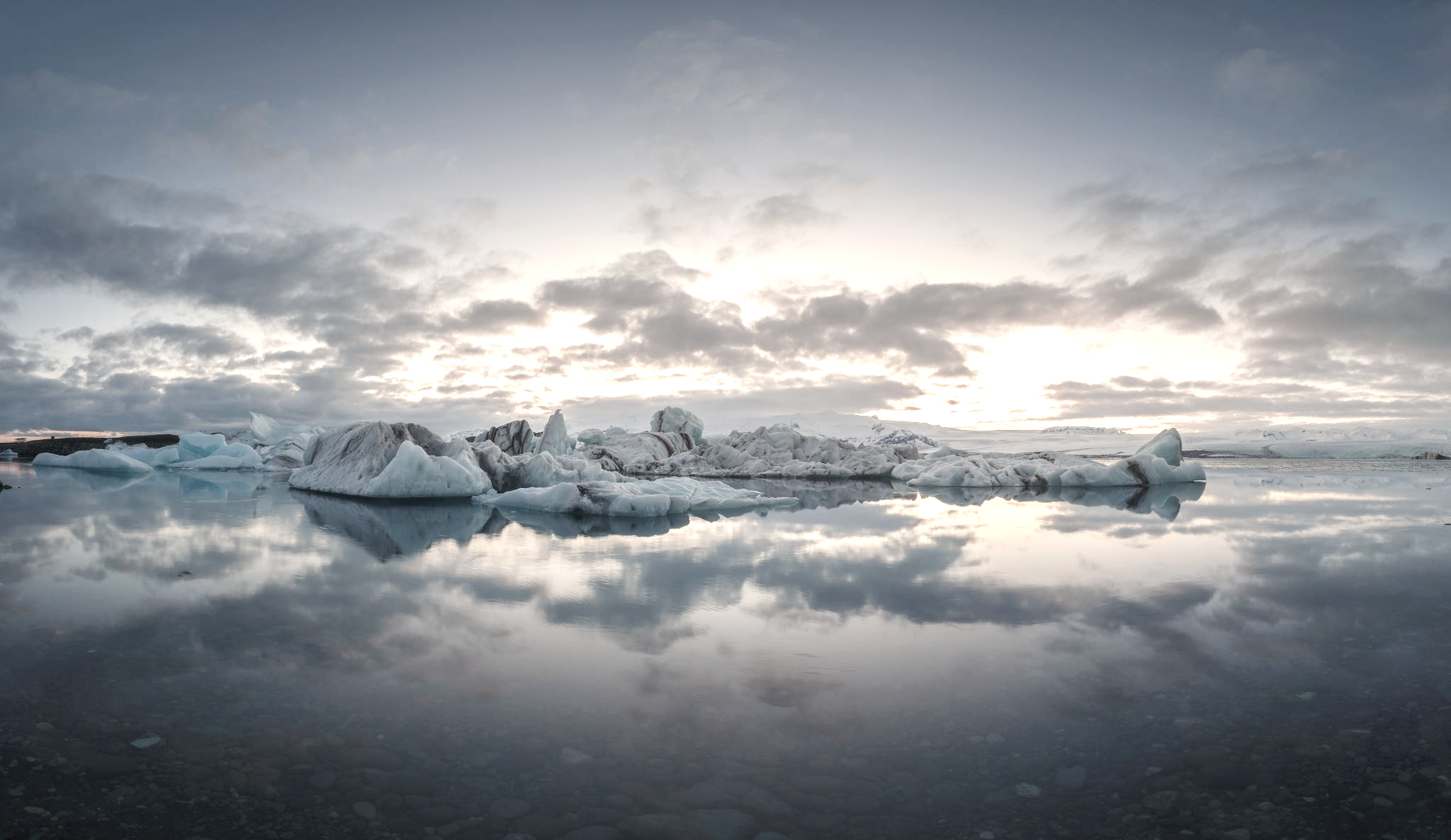 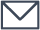 sales@smartsheet.com
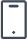 (844) 324-2360
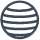 smartsheet.com
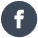 /smartsheet
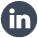 /azienda/smartsheet-com
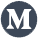 /@smartsheet
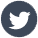 /smartsheet
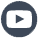 /smartsheet
©20XX. 
Tutti i diritti riservati all'organizzazione.
RELAZIONE DI PROGETTO
GUIDA DI STILE DEL MARCHIO
SOMMARIO
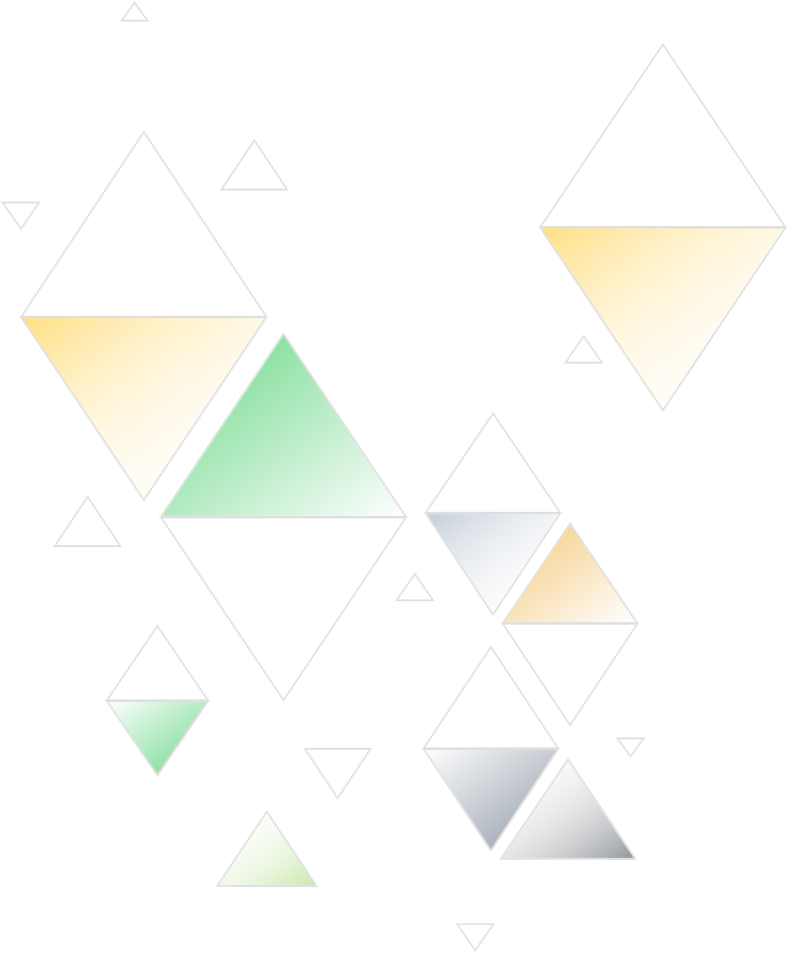 1
5
Linee guida per l'utilizzo
Colori
2
6
Contrassegna le DO di utilizzo
Logo
3
7
Contrassegna l'utilizzo NON lo fa
Autorizzazione
4
8
Caratteri
Utilizzo non corretto
RELAZIONE DI PROGETTO
GUIDA DI STILE DEL MARCHIO |   SOMMARIO
1. LINEE GUIDA PER L'USO
Descrizione
LINEE GUIDA PER L'UTILIZZO
RELAZIONE DI PROGETTO
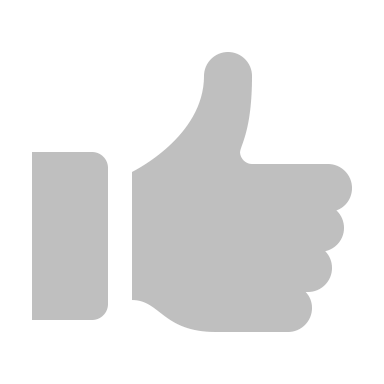 2. Contrassegna le DO di utilizzo
Utilizzare sempre la forma e l'ortografia del marchio corrette.
Distinguere i marchi dal testo circostante con maiuscole appropriate (lettere iniziali in maiuscolo o tutte le lettere maiuscole), corsivo o virgolette.
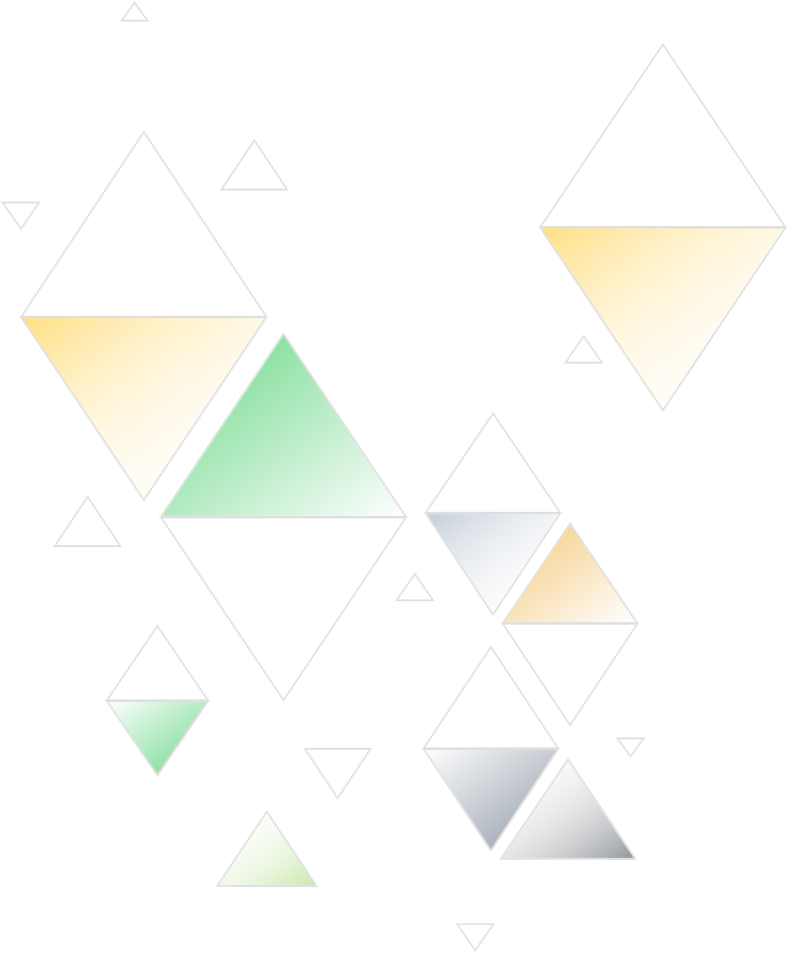 SEGNA LE COSE DA FARE PER L'USO
RELAZIONE DI PROGETTO
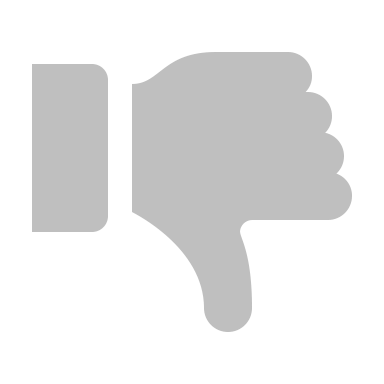 3. Contrassegna l'utilizzo NON
Non modificare un marchio in una forma plurale.
Non alterare un marchio in alcun modo, anche attraverso identificatori visivi o font non approvati.
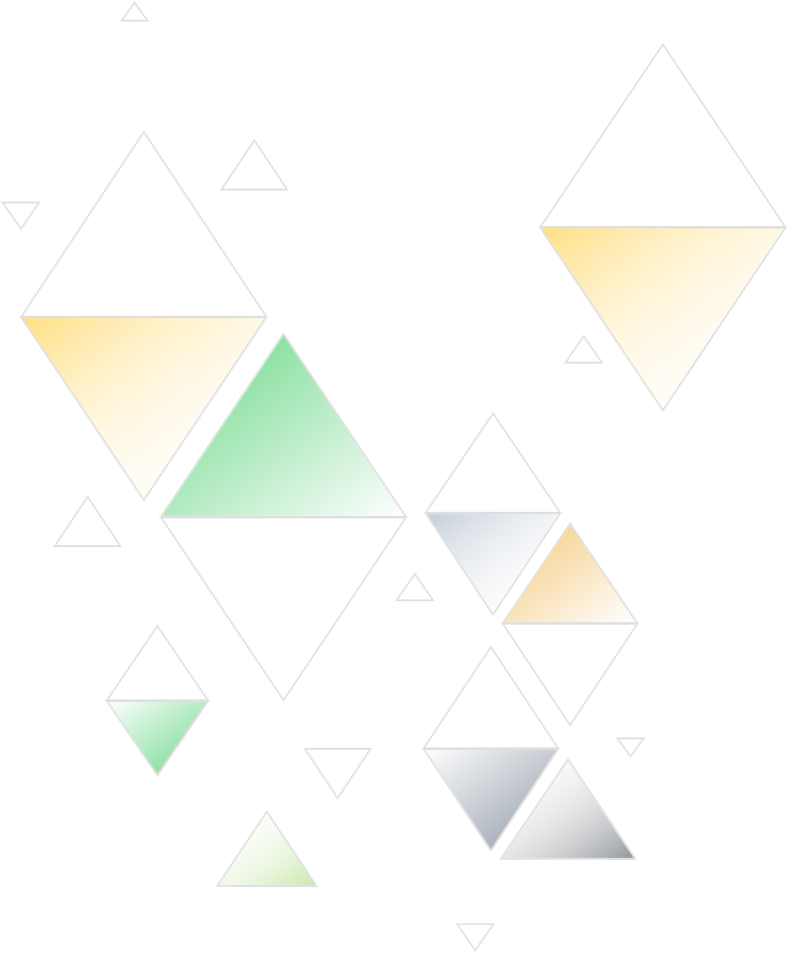 SEGNA L'UTILIZZO NON LO FA
RELAZIONE DI PROGETTO
4. Colori
Spiaggia di bronzo
Sole dorato
Verde
Blu Di Potenza
Malocchio:
RGB:
CMYK:
Pantone:
#000000
0/ 0 / 0
0 / 0 / 0 / 0
XXXX ·
Malocchio:
RGB:
CMYK:
Pantone:
#000000
0/ 0 / 0
0 / 0 / 0 / 0
XXXX ·
Malocchio:
RGB:
CMYK:
Pantone:
#000000
0/ 0 / 0
0 / 0 / 0 / 0
XXXX ·
Malocchio:
RGB:
CMYK:
Pantone:
#000000
0/ 0 / 0
0 / 0 / 0 / 0
XXXX ·
COLORI
RELAZIONE DI PROGETTO
5. Caratteri
Montserrat
Roboto ·
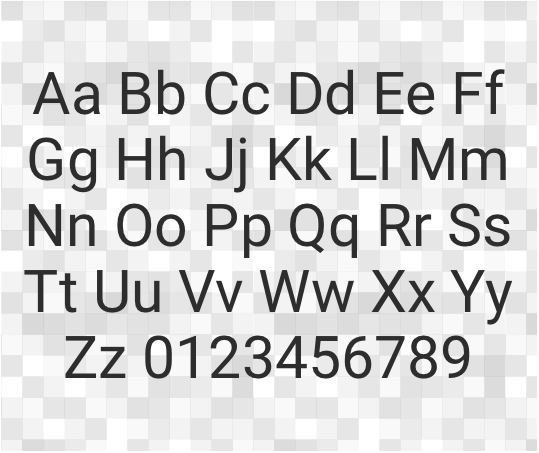 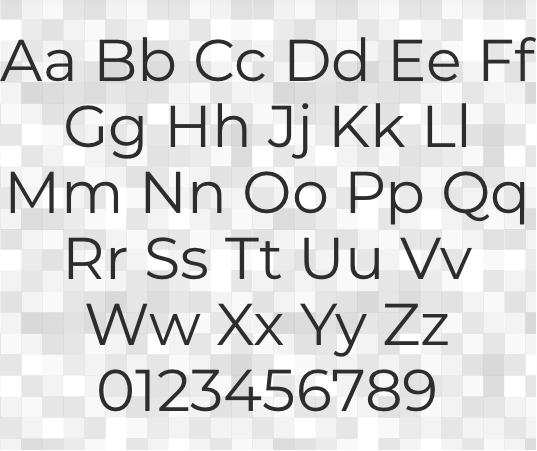 CARATTERI
RELAZIONE DI PROGETTO
6. Logo
Di seguito sono riportati tutti i trattamenti accettati del logo.
Layout orizzontale
Layout verticale
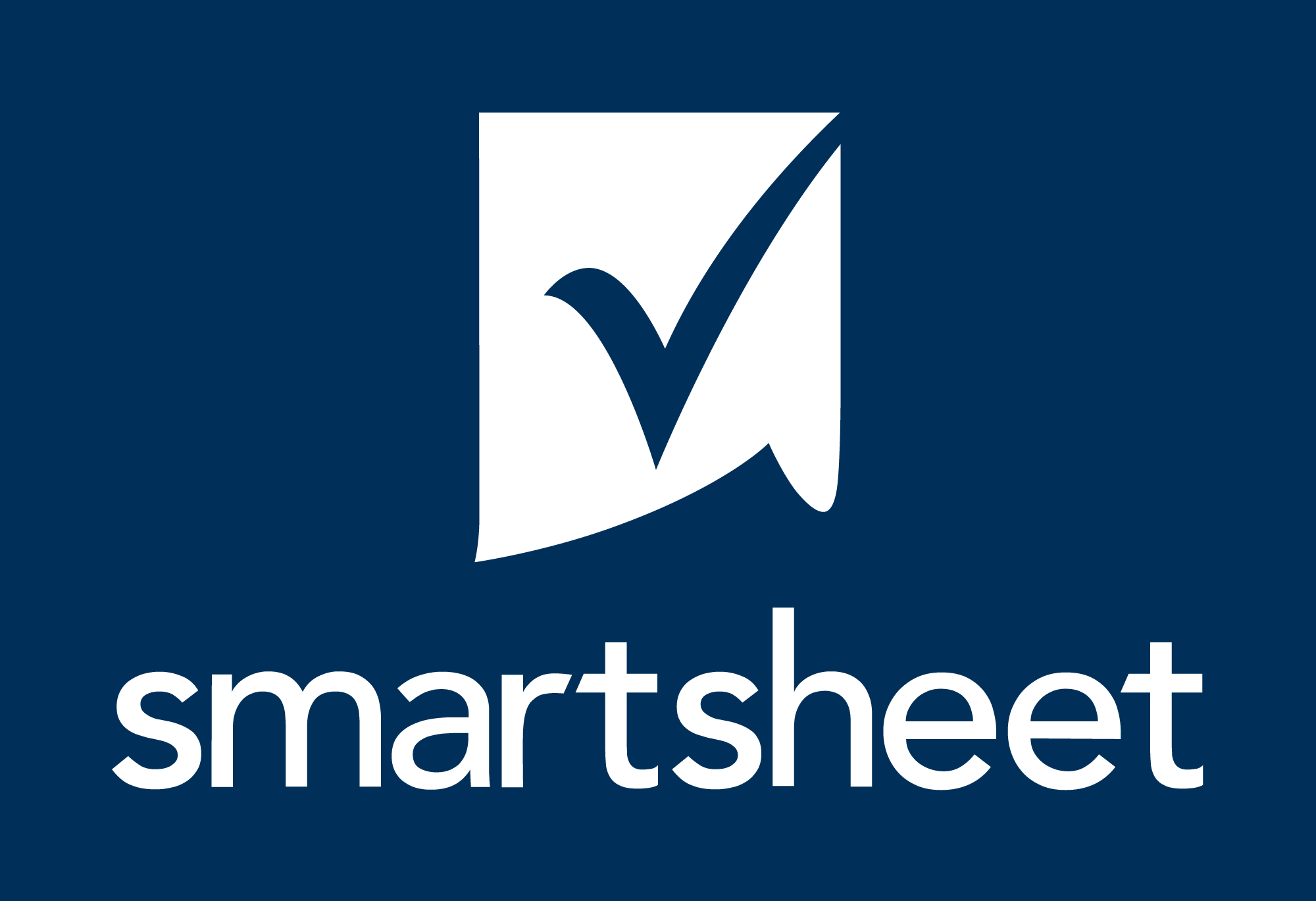 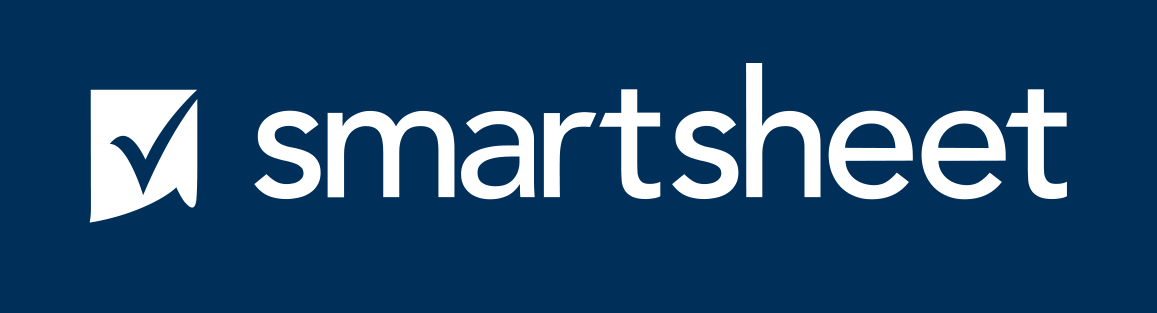 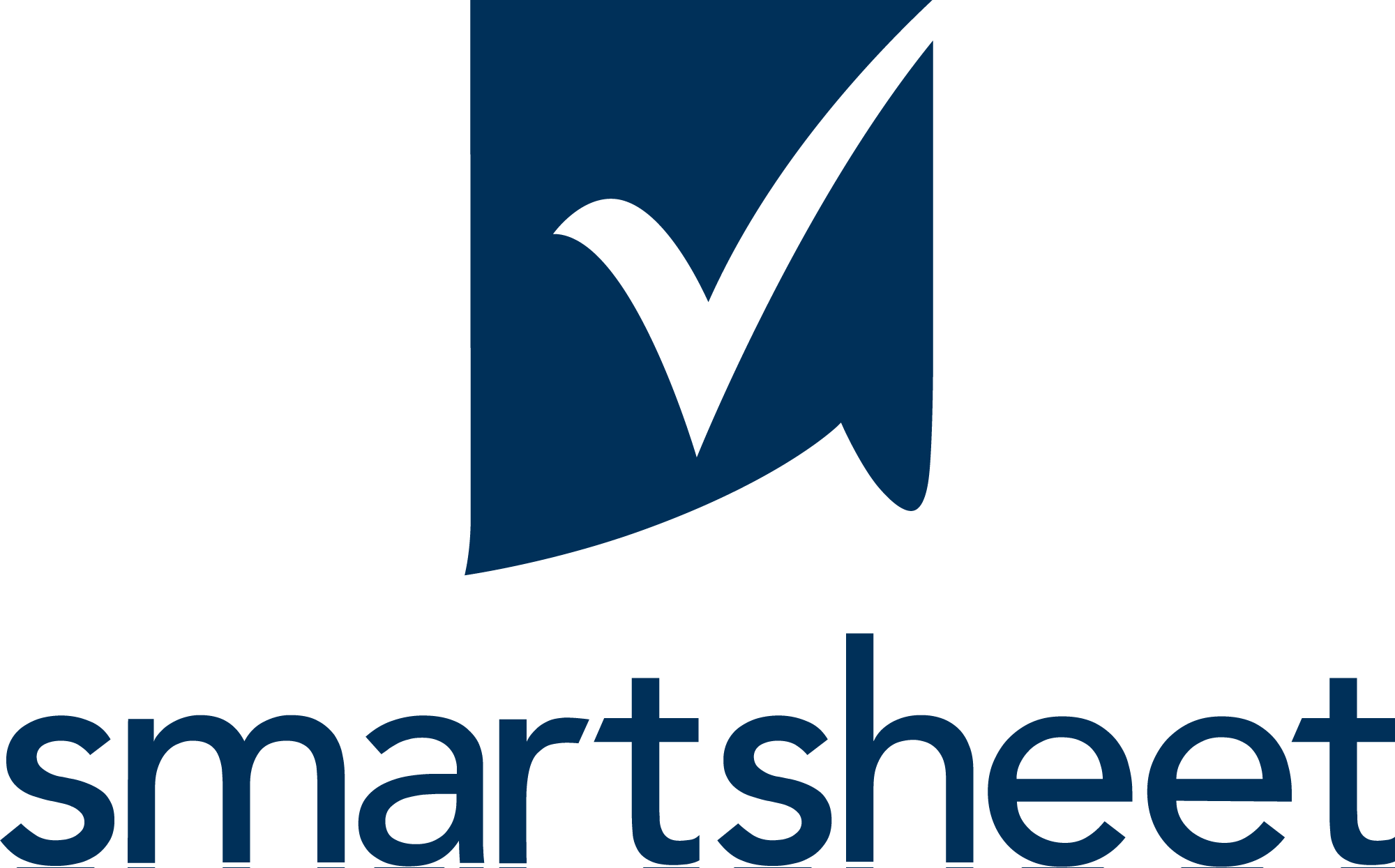 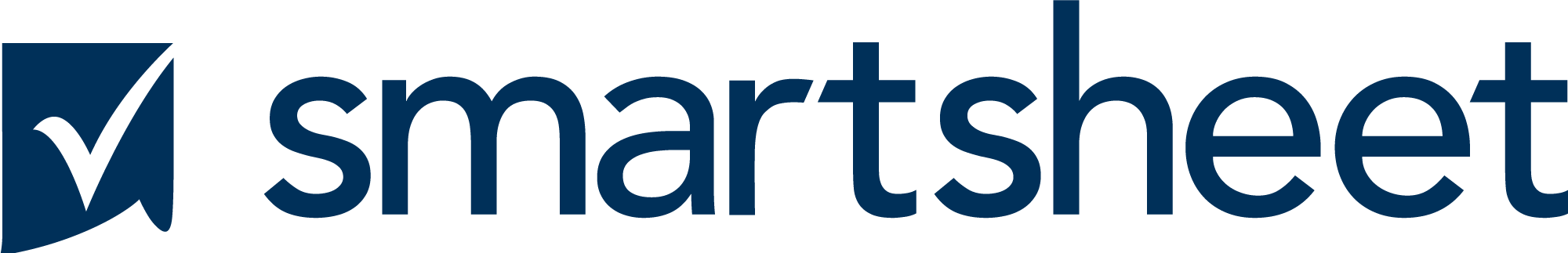 Marchio denominativo
Il logotype sans logomark deve essere utilizzato esclusivamente all'interno dell'app.
Logomark (icona)
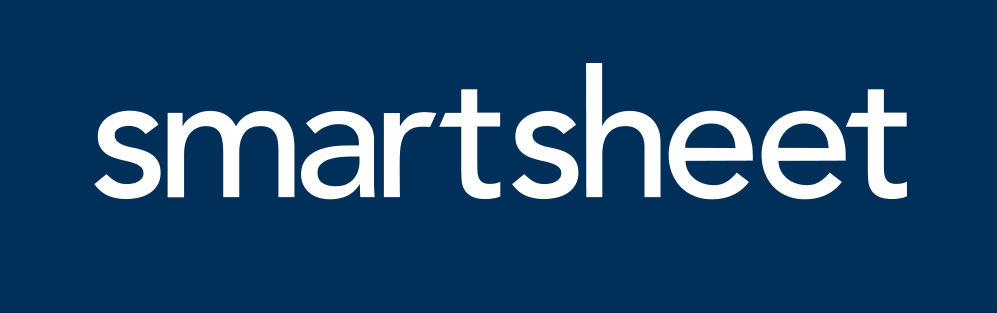 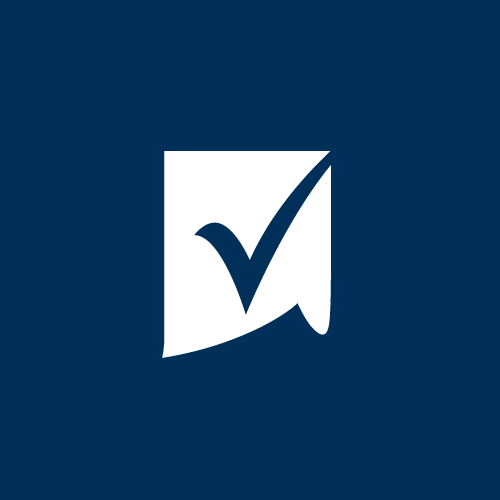 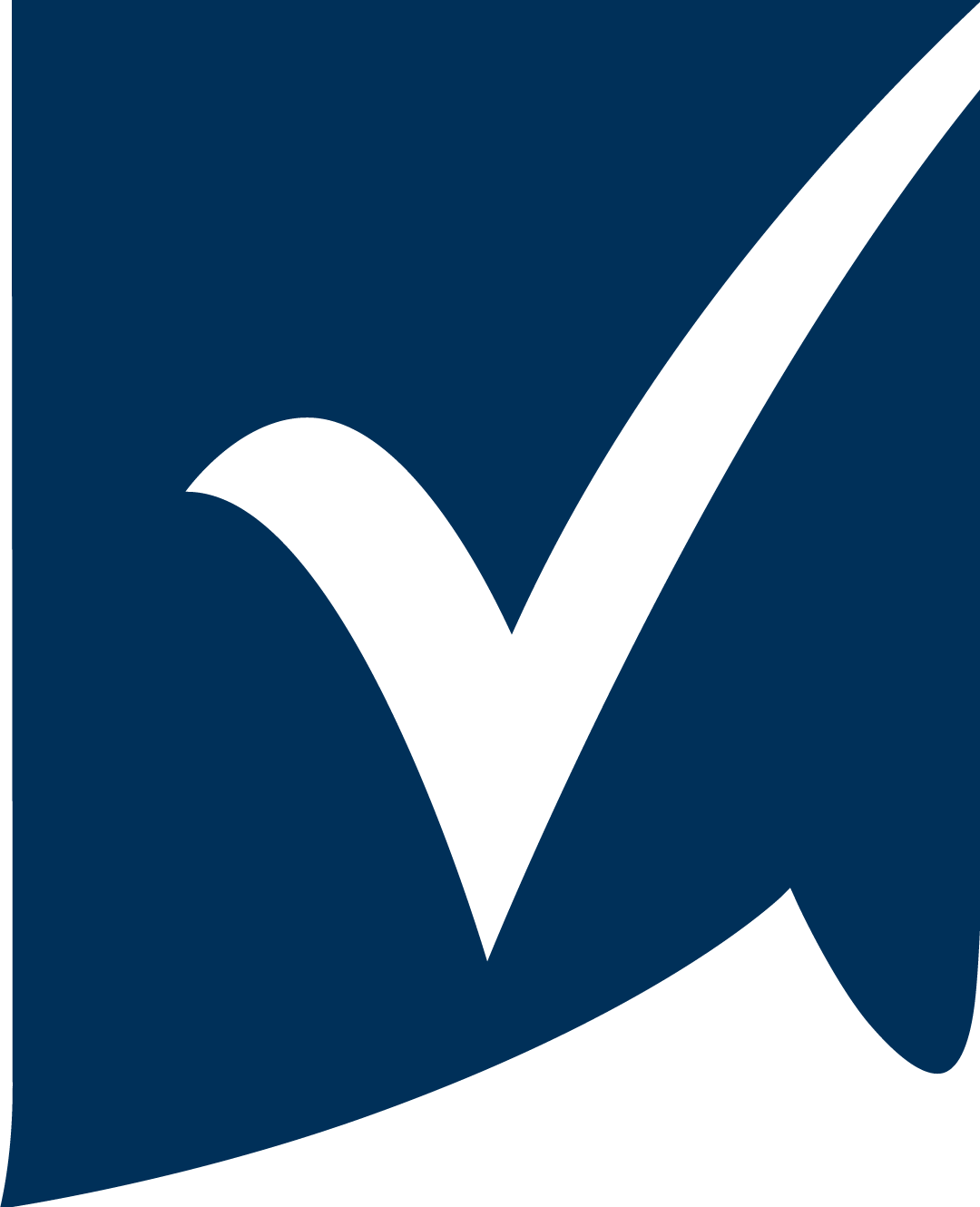 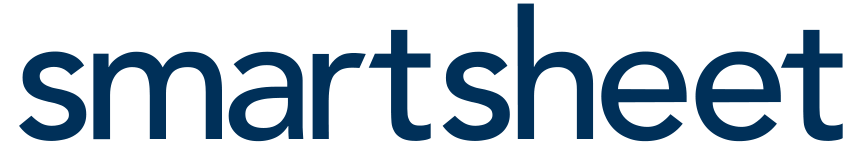 LOGO
RELAZIONE DI PROGETTO
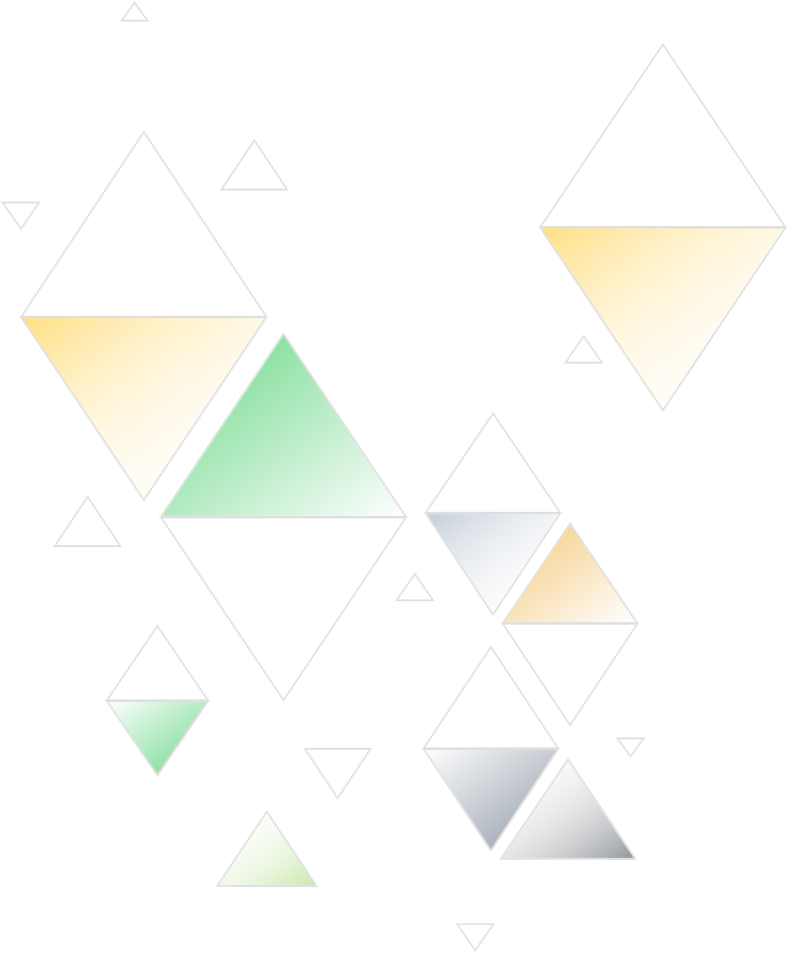 7. Liquidazione
Dai al logo un po 'di spazio per respirare. Al logo dovrebbe essere concesso uno spazio libero intorno all'intero blocco. Ciò fornirà una spaziatura adeguata per i suoi ascendenti di carattere. Di seguito è riportata la quantità minima di liquidazione, ma è preferibile di più.
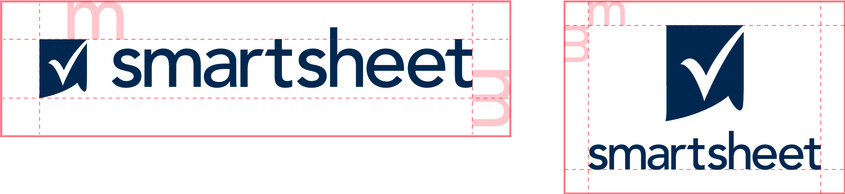 AUTORIZZAZIONE
RELAZIONE DI PROGETTO
8. Utilizzo non corretto
Si prega di utilizzare i loghi come sono forniti in queste linee guida. Non alterare il logo.
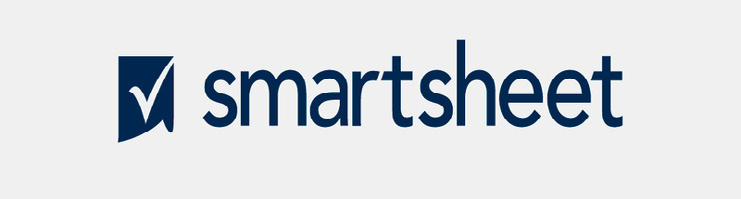 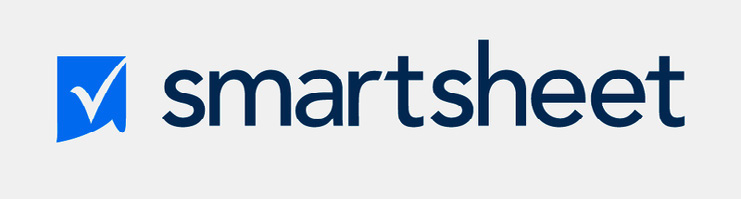 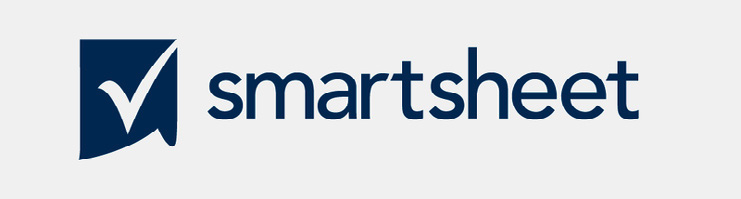 Inclinazione
Cambia colore
Ricreare
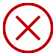 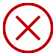 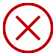 Non distorcere o scalare in modo sproporzionato
Non cambiare i colori
Non apportare modifiche, aggiunte o sostituzioni
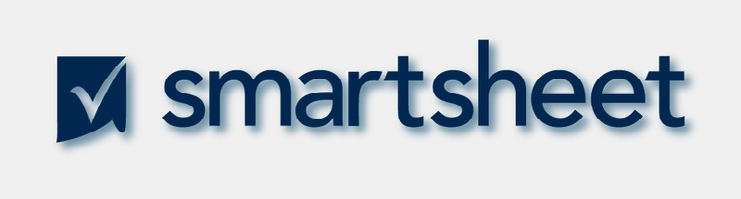 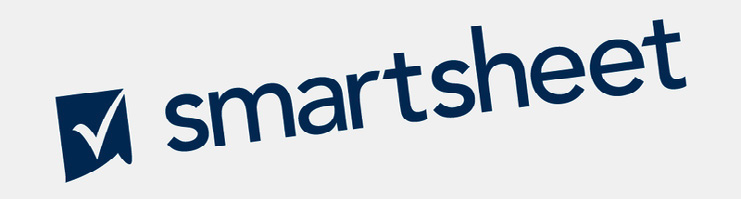 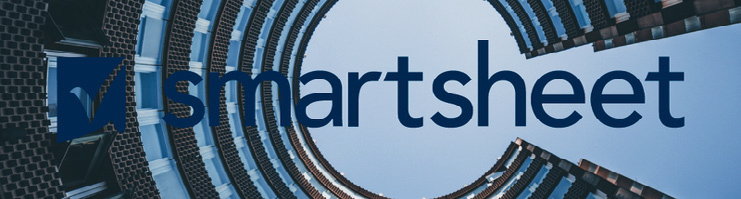 Aggiungere effetti
Modificare l'orientamento
Usare sfondi occupati
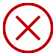 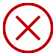 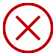 Non aggiungere ombre esterne, tratti o smussi
Non modificare l'orientamento
Non posizionare su sfondi complicati
USO SCORRETTO
RELAZIONE DI PROGETTO